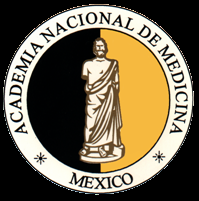 ALCOHOL E HIGADO
David Kershenobich
Instituto Nacional de Ciencias Médicas y Nutrición
Salvador Zubirán
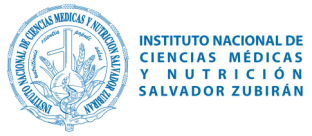 Dos billones de personas en el mundo consumen alcohol, de ellas 76.3 millones padecen de problemas de salud ocasionados por ello, con daño significativo en morbilidad, mortalidad e impacto social. 

Es la principal causa de prevención. 


WHO. Global Health risks: Mortality and burden of disease attributable to selected major risk factors. Geneva, World Health Organization, 2009.
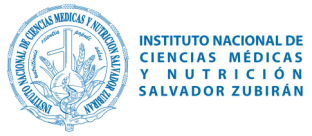 Porcentaje de mujeres y hombres con consumo alto de alcohol en el último año, México, 2011
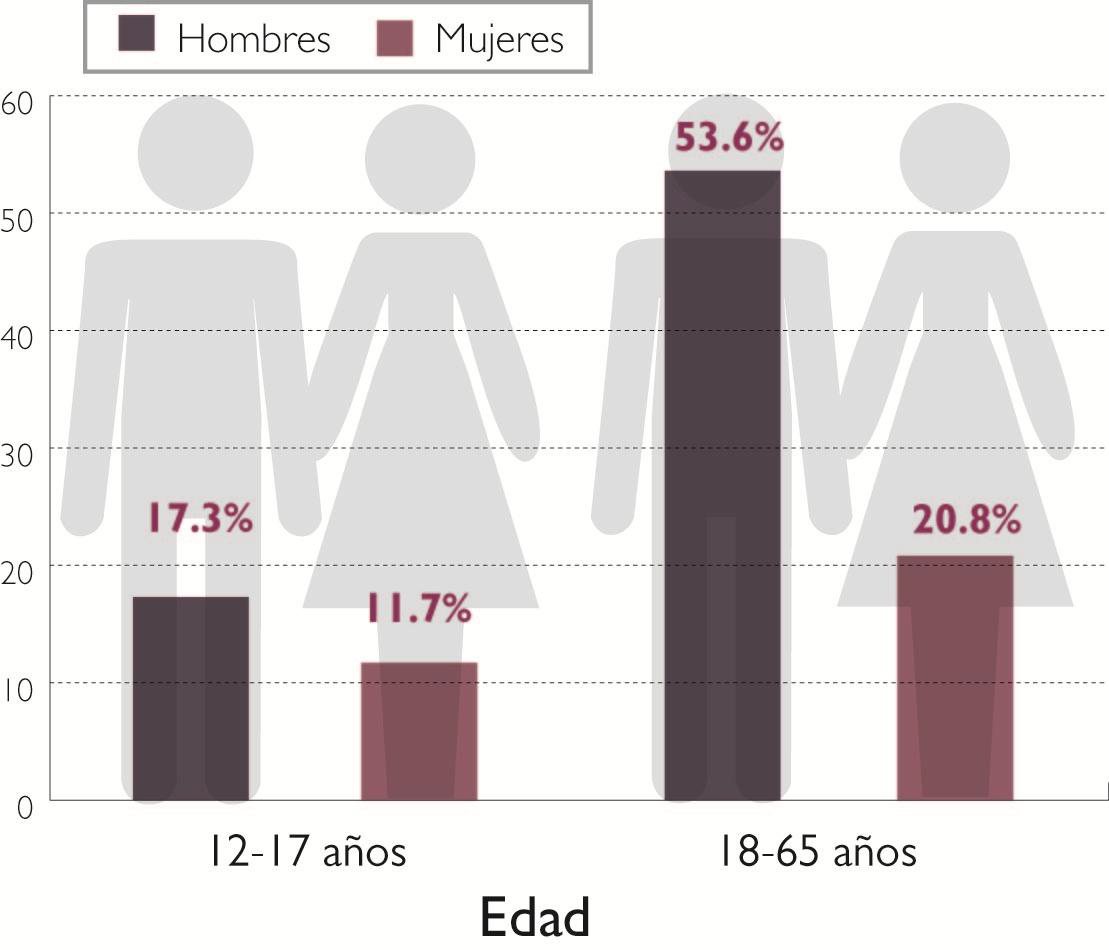 Encuesta Nacional de Adicciones 2011
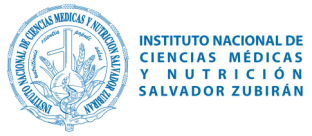 CONSUMO ALTO DE ALCOHOL
(CUATRO O MÁS COPAS POR OCASIÓN EN EL ÚLTIMO MES)
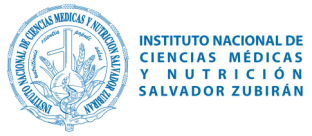 Fuente: Examen Médico Automatizado, Generación 2015-2016.  DGSM-UNAM,
CONSUMO EXCESIVO DE ALCOHOL
Se asocia con trastornos de conducta, ausentismo escolar, prácticas sexuales de riesgo, depresión, ansiedad, dependencia de   drogas en la etapa adulta y suicidio, además de alta probabilidad de desarrollar otras complicaciones orgánicas asociadas al consumo de alcohol.
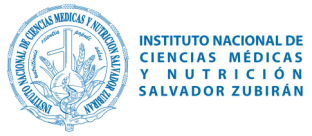 Marcadores  de consumo de alcohol
Niveles de alcohol en aliento, sangre u orina (horas)

Etil-sulfato en orina ( < 5 días)

Transferrina deficientemente carbohidratada( <4 semanas)

Fosfatidil-etanol  (< 3 semanas)

Gama-glutamil-transferasa (3-4 semanas)

Volumen globular medio ( 1-3 meses)

Polimorfismos de las enzimas metabolizadoras del alcohol 

Análisis del  cabello  (etil -esteres de ácidos grasos)
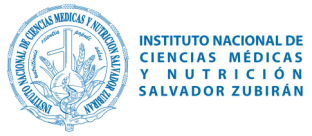 Los individuos con ingesta excesiva de alcohol tienen afectación de ciertas regiones cerebrales como la mayor activación de corteza prefrontal, incluyendo área motora complementaria, ínsula, giro orbito frontal y giro frontal inferior, todas áreas asociadas a impulsividad.
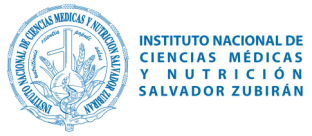 Los miRNAs son moléculas pequeñas de RNA de aproximadamente 20 nucleótidos en longitud que no codifican proteínas. Se caracterizan por interactuar con transcriptos que codifican proteínas, cuya desestabilización conduce a una síntesis alterada de proteínas o bien a una degradación del transcripto
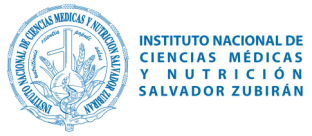 Estas moléculas han sido encontradas en diferentes fluidos corporales como plasma, suero y orina. En algunos casos, se ha validado que sus niveles en los fluidos corporales son capaces de reflejar condiciones fisiológicas.

La manera en la que éstas son incorporadas a la circulación o son eliminadas a través de la orina aún no está del todo clara. Se ha propuesto que los pre-microRNA o los microRNA maduros se unen a los cuerpos multivesiculares (MVB, del inglés multivesicular bodies) para ser incorporados a vesículas de exocitosis que, al unirse a la membrana, liberan a los MVB para ser endocitados por otras células o liberar su contenido al espacio extracelular, de donde pueden incorporarse al torrente sanguíneo.
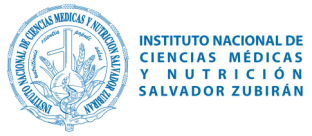 Pacientes que consumen alcohol en exceso
miR-7, miR-153, miR-152, miR-15B, miR-203 y miR-144
cuya clasificación funcional abarca , apoptosis,
ciclo celular, adhesión celular, desarrollo del sistema nervioso y señalización entre células
(Lewohl et al  Brain research 2013.)
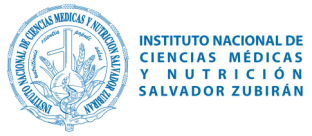 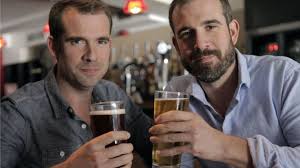 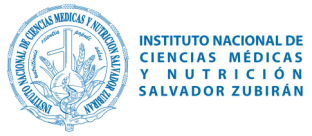